Parents information evening
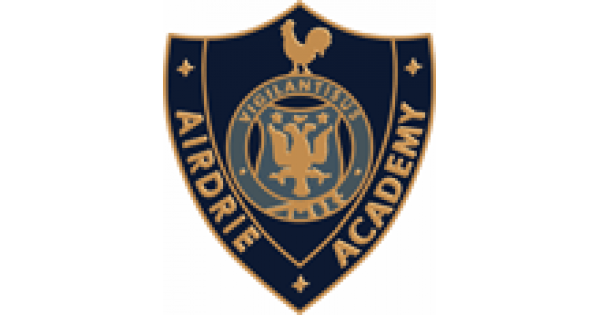 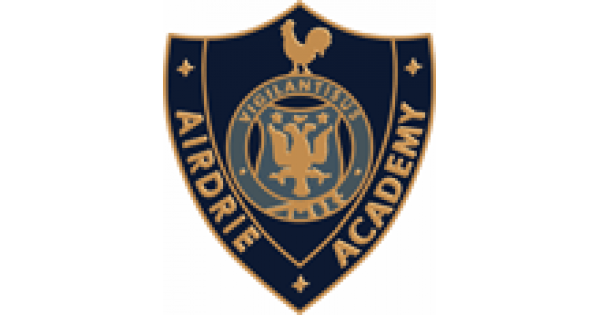 Key aims of Airdrie academy
To provide our young people with skills for learning, life and work.
To support our young people in achieving a sustainable positive destination.
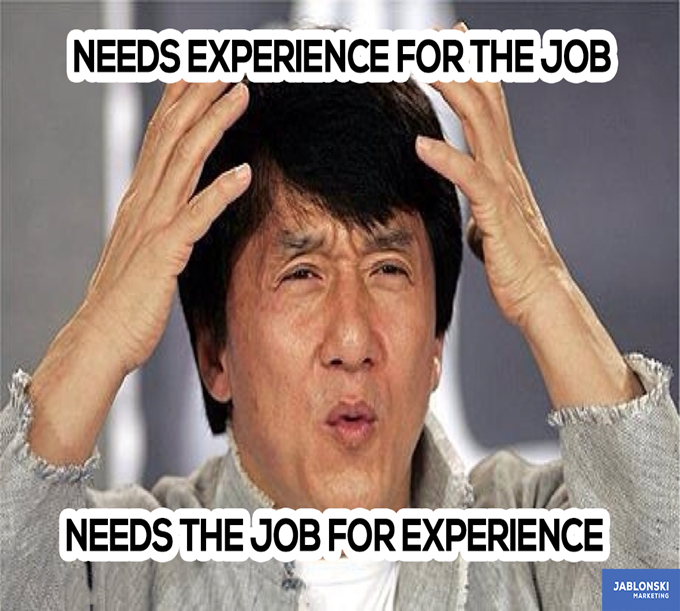 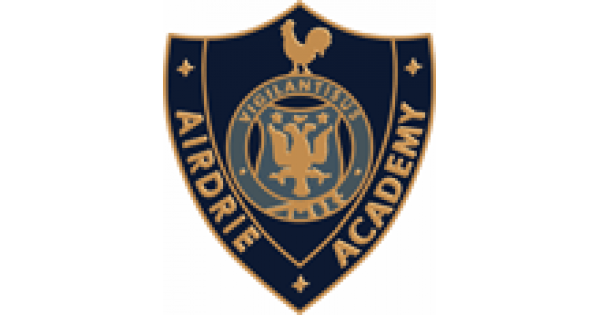 Running order
SQA qualifications update.
New flexible work placement model.
College input – vocational courses and foundation apprenticeships.
Opportunity to leave.  Teas/coffee available in social area.
Information on University Admission.
Students Award Agency Scotland (SAAS) - funding procedures for students attending University/College.
Questions for staff, Ruth Noble (SDS).
Sqa update
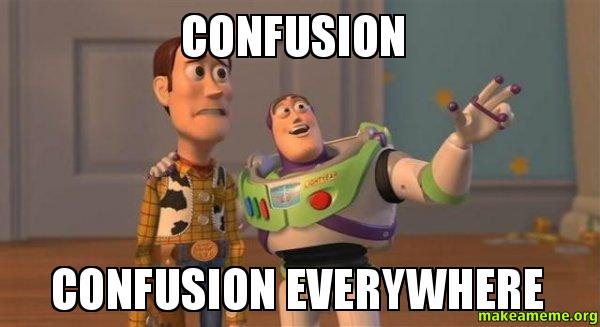 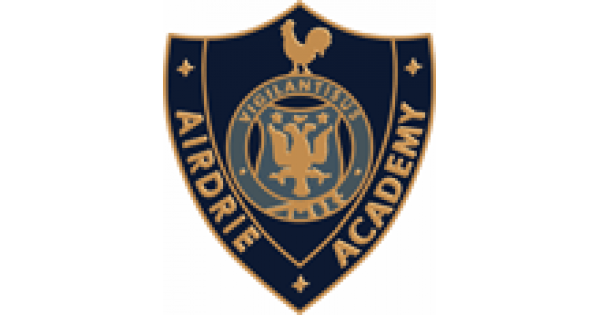 SQA Update
In September 2016 the Deputy First Minister announced that units and unit assessments would not be mandatory from National 5 to Advanced Higher courses.
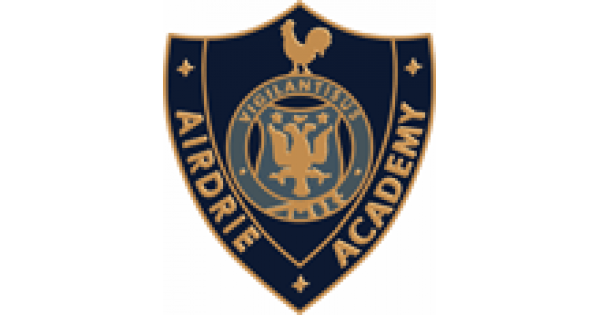 This will happen on a phased basis over three years
National 5 – 2017
Higher – 2018
Advanced Higher – 2019

Reducing over assessment and ensuring that teachers have more time to teach.
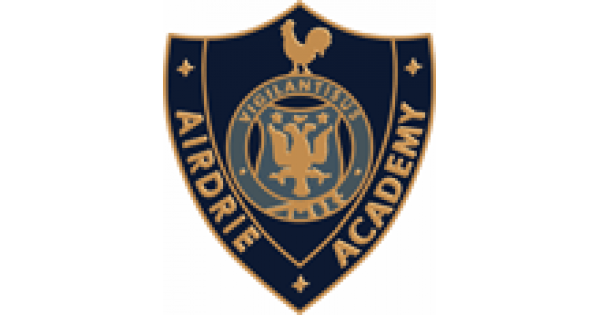 SQA Update
Teachers will still carry out assessments throughout the year as a tool to support teaching and learning.  This will also support our young people to gage where they are at in terms of their learning and identify next steps to further improve.
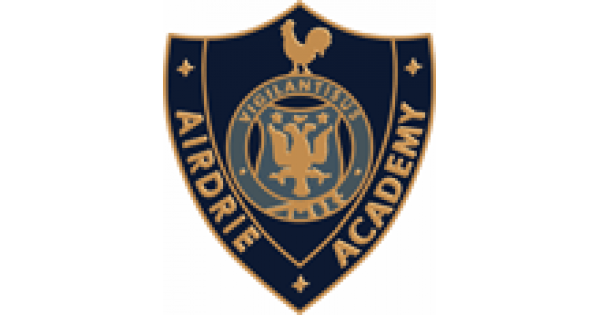 Positive recognition
Our young people may still be presented for units
Example – A young person may be presented overall for National 4 in physical education but achieve a unit pass at National 5 for performance.
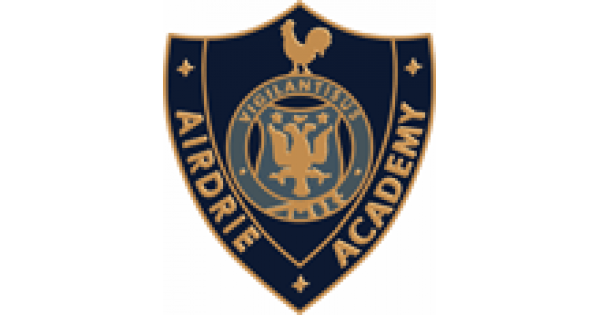 Support
You – www.sqa.org
www.myworldofwork.uk
Tracking and monitoring 
Mentoring – pupil support teacher/FOL teacher, mentoring programme
Supported Study/Eater School
Master classes for every exam
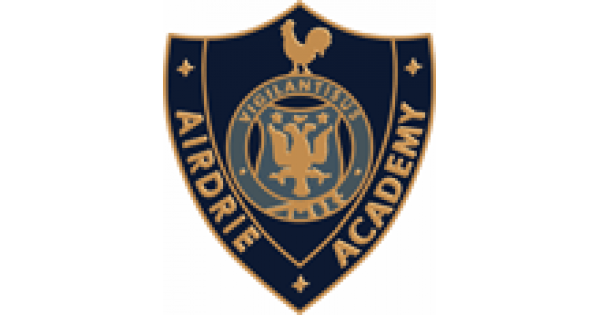 Communication
Tonight
Report S4 – 8th Sep, 4th Dec, 5th March	
Reports S5/6 – 2nd Oct, 20th Nov, 26th March
Parents evening S5/6 – 30th Nov
Parents evening S4 – 6th Feb
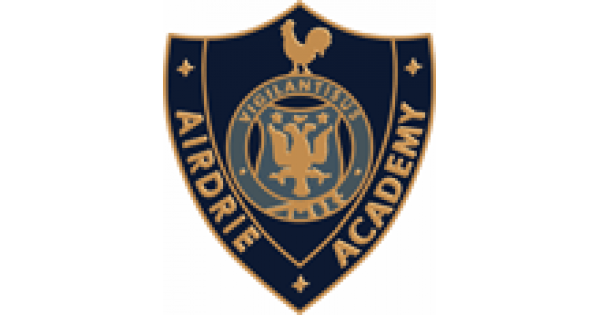 SQA Update
Now that you are familiar with SQA changes you can fully support your son/daughter through their studies.
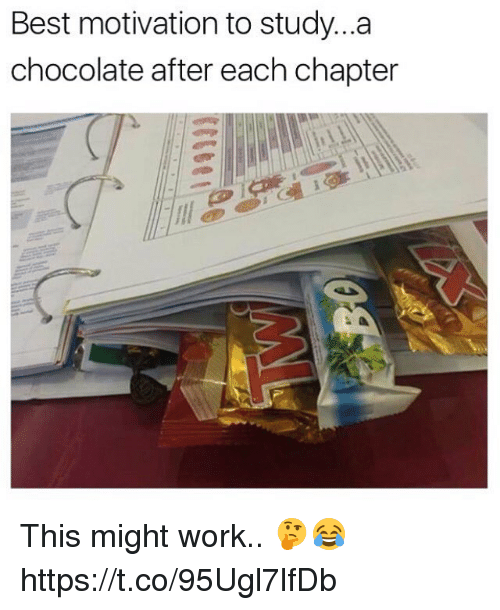 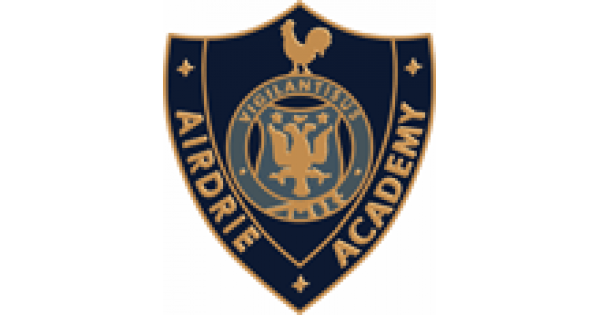 Volunteers
To produce a Curriculum Rationale that clearly shows pupils, parents and employers the learning journey’s available to young people and the skills and knowledge that they will develop.  This will support pupils to plan their learning journey, make informed decisions at each stage and support them in identifying and securing a positive destination.